OPEN TO CHANGE    Open Group Substance Abuse Curriculum
OPEN TO CHANGE
State-of-the-art substance abuse programming shaped for flexible administration - and concrete results. 
				
Comprehensive 30-60 session models. Open group program packages featuring a creative new approach: participants can be added to the group at any point, but the outcome-driven model provides structure and support for individual progress and change.

A critical feature is that we provide the Open to Change resources in separate male, female, and youth 30-60 session versions.
OPEN TO CHANGE
Easy to implement, turnkey models include complete resources for 30-60 group sessions, one-on-one counseling, and support in documenting participation, progress, and outcomes. 	
		
Based on our widely-used New Freedom and Insight and Outlook substance abuse program models, including the documented and successful A Road Not Taken program at New York City’s Rikers Island.
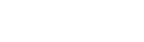 In the year following introduction of A Road Not Taken, drug court judges began to note that inmates who completed the program were not being re-arrested as frequently as those who did not receive the programming.  As a result, the program was officially partnered with the drug courts, and judges began sentencing offenders directly into the program.
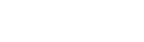 In October of 2012, research data from A Road Not Taken was selected to be presented at the American Public Health Association 140th Annual Meeting and Expo in San Francisco.  Among the findings:

41.67% reduction in multiple re-arrests

 23% reduction - to 32% - of recidivism for those experiencing a longer length of stay (more than 41 days) in the program.
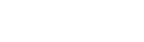 Riker’s Island facility in NYC uses our materials in two programs:  A Road Not Taken (substance abuse) and Beyond The Bridge (mental health):

A Road Not Taken has documented a 35% decrease in recidivism.  Judges in NYC are sentencing offenders directly to the program.

Beyond the Bridge  31% drop in violent incidents across the population using our curriculum, as opposed to a 15% drop in violent incidents across the entire facility
OPEN TO CHANGE
This resource is CBT and MI-based, and specifically addresses the most common and problematic issues underlying pre-contemplation in this population!  

Core program elements address internal and external risk factors for past problems and guide the development of effective relapse prevention plans.  The materials guide participants from pre-contemplation through subsequent stages of change.
OPEN TO CHANGE
The program begins with a 1-on-1 session prior to participation in the program.  Resources include assessment worksheets and resources to start to chip away at pre- or anti-contemplation.The description below focuses on the 30-session model.  Additional information on the 40,50, and 60-session models can readily be provided.
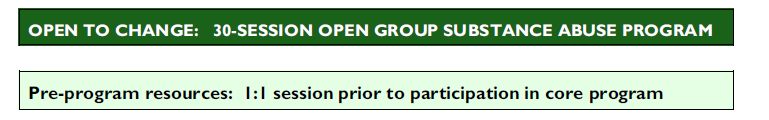 [Speaker Notes: the New Hampshire Youth Development Center (sole state facility), as well as NH mens’ and womens’ prisons
all nine juvenile detention centers in West Virginia 
every juvenile male correctional facility in Alaska, Wyoming, and Wisconsin 
every juvenile justice commission facility and program statewide, and every county juvenile detention facility in New Jersey
 8 residential facilities in Northern Florida 
all residential facilities of the Ohio Department of Youth Services 
the New Hampshire Youth Development Center (sole state facility), as well as NH mens’ and womens’ prisons
all nine juvenile detention centers in West Virginia 
every juvenile male correctional facility in Alaska, Wyoming, and Wisconsin 
every juvenile justice commission facility and program statewide, and every county juvenile detention facility in New Jersey
 8 residential facilities in Northern Florida 
all residential facilities of the Ohio Department of Youth Services]
OPEN TO CHANGE
The 30-session model then proceeds to three 10-session units.  The longer (40,50,60 session programs) have similar models.
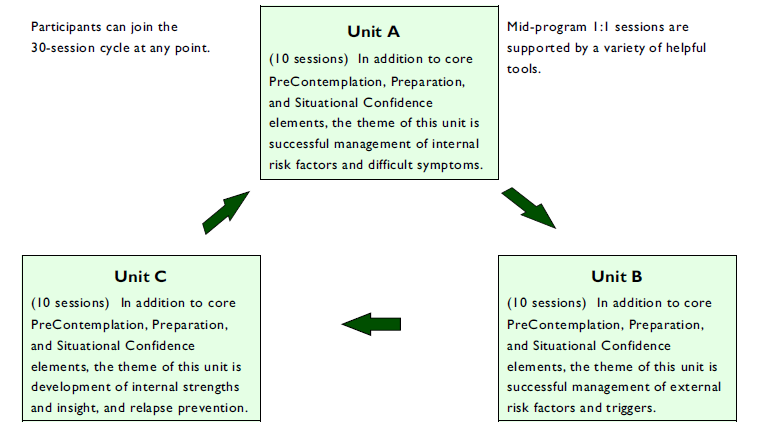 [Speaker Notes: the New Hampshire Youth Development Center (sole state facility), as well as NH mens’ and womens’ prisons
all nine juvenile detention centers in West Virginia 
every juvenile male correctional facility in Alaska, Wyoming, and Wisconsin 
every juvenile justice commission facility and program statewide, and every county juvenile detention facility in New Jersey
 8 residential facilities in Northern Florida 
all residential facilities of the Ohio Department of Youth Services 
the New Hampshire Youth Development Center (sole state facility), as well as NH mens’ and womens’ prisons
all nine juvenile detention centers in West Virginia 
every juvenile male correctional facility in Alaska, Wyoming, and Wisconsin 
every juvenile justice commission facility and program statewide, and every county juvenile detention facility in New Jersey
 8 residential facilities in Northern Florida 
all residential facilities of the Ohio Department of Youth Services]
Phoenix/New Freedom Programs
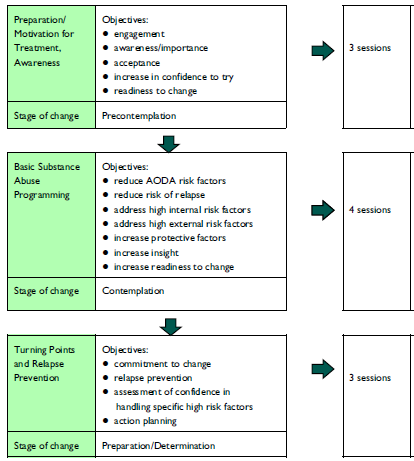 Each unit divides 10 sessions into three subgroups with specific objectives, linked to the stages of change.
Phoenix/New Freedom Programs
Together, the combined units achieve concrete outcomes and goals.
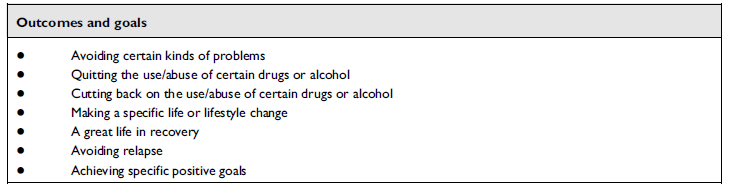 Phoenix/New Freedom Programs
The program concludes with a one-on-one summary and review, and resources to support the progress made within the group.
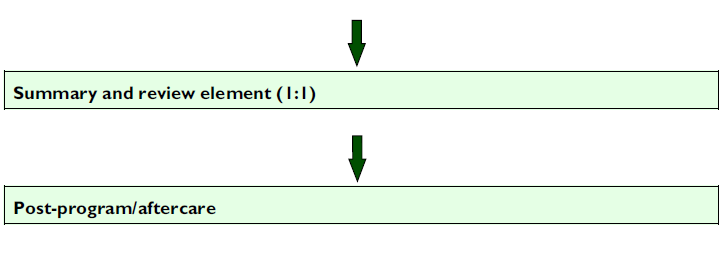 OPEN TO CHANGE
The program is supported by a wealth of additional resources:

Model program overview-- Visual overview of 30, 40, 50, or 60-session model and intended outcomes.

PCA Change Talk Tool-- Brief assessment of participant motivation (scores reflect stage of change).

MI toolkit -- Includes key resources for assessment of motivation (MI rulers), symptoms management, and development of MI “change talk.” Helpful as an on-desk reference for all program staff. toolkit explanation guides the use of the MI toolkit                       

(continues on next slide)
OPEN TO CHANGE
MI rulers:   Importance, Confidence, and Readiness rulers-- Includes all three rulers on one sheet for use in 1:1 sessions.

PEM Progress evaluation model-- Helpful tool for use in 1:1 to assess and document participant progress.

Fidelity monitoring checklist-- Useful checksheet for clinical supervisors and program administrators.

Motivational Interviewing stage-based resource set.-- Multiple resources appropriate for initial assessment, and for participants in the precontemplation stage of change. Also for any participants who have recently relapsed.
OPEN TO CHANGE
This program is remarkably affordable and cost-effective. Provided under our site license allowing for unlimited duplication for all programs conducted at the designated sites or facilities.  No future costs. 

The full 30-session resource, including all tools, staff support resources, and individual and group materials, is $1995.

The longer programs are priced comparably:   40 sessions-  $2625, 50 sessions- $3195, 60 sessions – $3595, etc.
In addition to the Open to Change unit-based modular program,  similar programs include:

Mental Health – The Bridge Program, based on the New York City Beyond the Bridge resources.  3-6  units (30-60 sessions).

Mental Health – Comprehensive Symptoms Management Curriculum (CSMC), also based on the Rikers Island CAPS model, parallel 5-unit (50-session) programs for serious mental health issues (psychotic spectrum and mood disorders). 

Dual Diagnosis  -  Multiple models avaialable:  cloased group/open group, linked substance abuse and mental health,  and integrated resources.

Conflict Reduction – modular aggression/violence and anger management resources – versions provided for facilties and for community use.  Juvenile and gang program options.

Gender-specific female programs – multiple models available;  unit-based and overlay options.
OPEN TO CHANGE
A New Freedom and Insight and Outlook have supported more than 2500 programs nationwide.  In addition to this model, we have developed hundreds of different programs:  open/closed groups, short/long dosage, adult/ juvenile, male/female gender-specific, dual diagnosis, mental health, Spanish-language, correctional, (including in-cell), residential, or community settings.  

For more details, a detailed list of the contents of each unit, or to order, please contact: 
sabrina@newfreedomprograms.com
(212) 513-0176